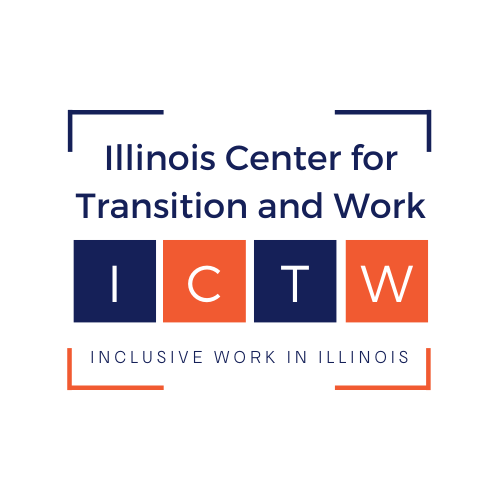 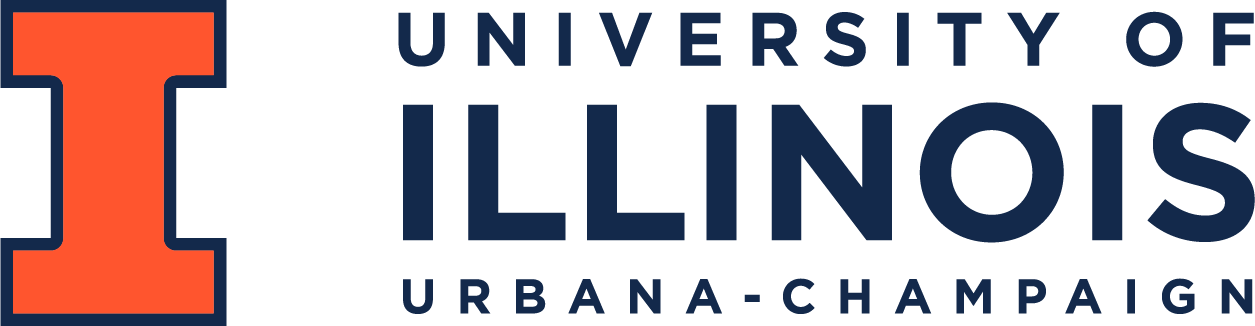 1
Redefining Success: Self-Determination and Dignity of Risk in Vocational Experiences for Students Often Overlooked
Jane M. Collins, M.Sc.Ed., Training Specialist
Melanie Phelan, M.Ed., Training Specialist
Illinois Center for Transition and Work
University of Illinois
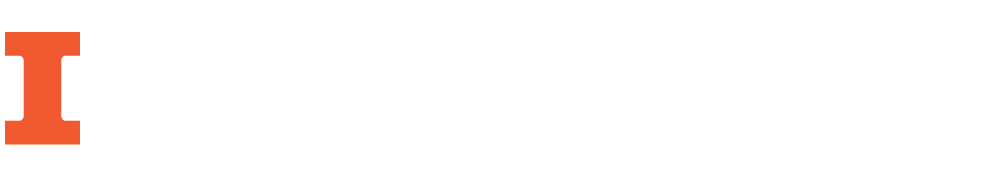 2
[Speaker Notes: Melanie]
Objectives
Define Self-Determination and Dignity of Risk.
Explore how these principles promote autonomy, resilience, and confidence.
Equip participants with the knowledge and strategies to create and implement vocational programs that foster student achievement and enhance self-esteem.
3
[Speaker Notes: Jane: bullets 1&2
Melanie: Bullet 3]
Meet the Presenters
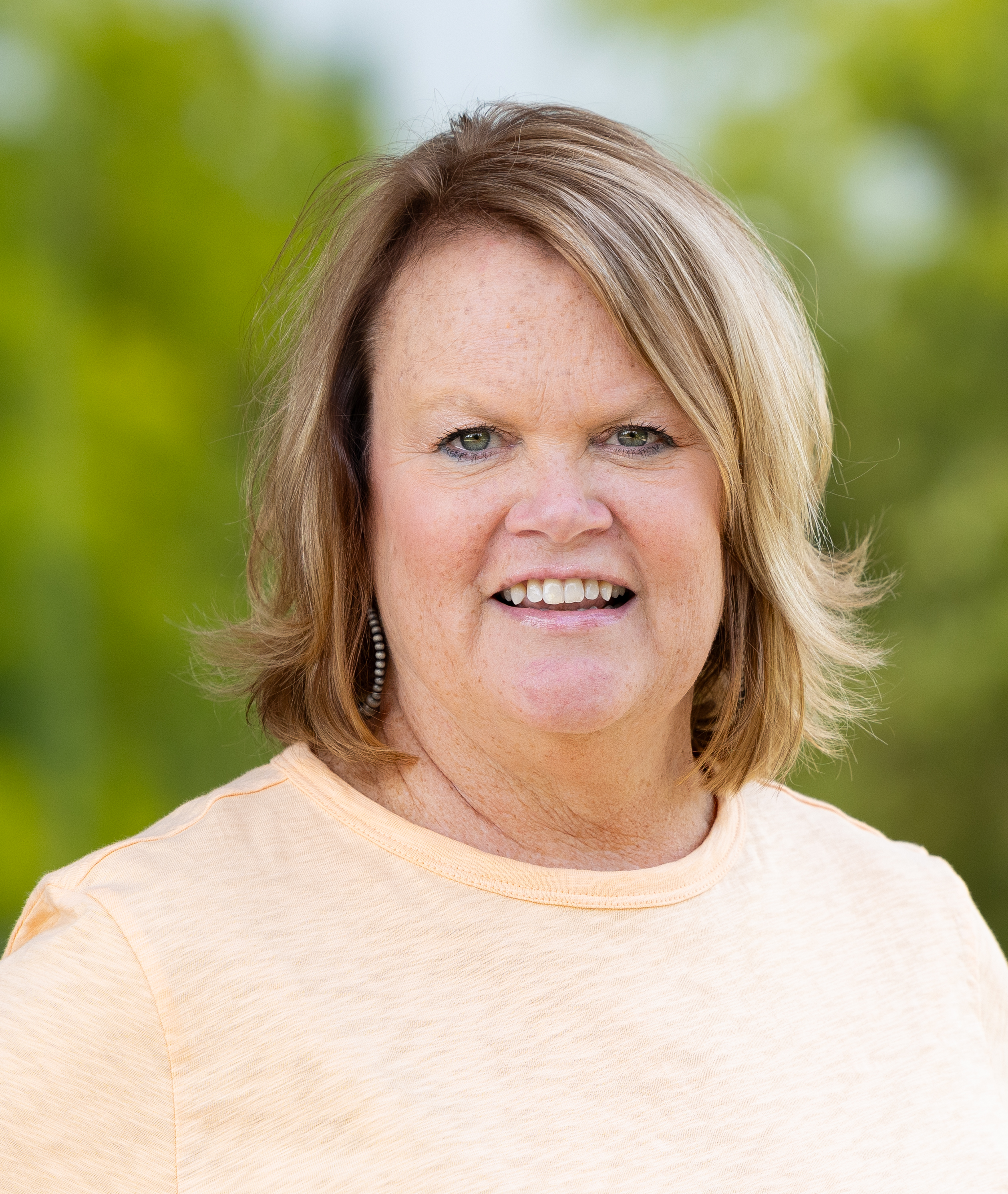 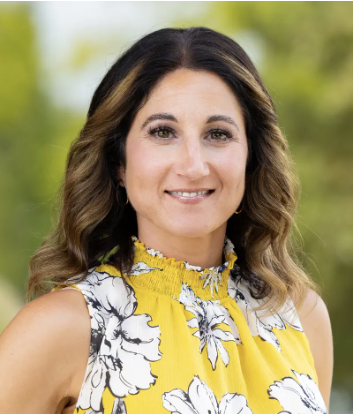 Jane Collins
Region 3
Melanie Phelan
Region 2
4
[Speaker Notes: Both]
Self-Determination
5
Self-Determination
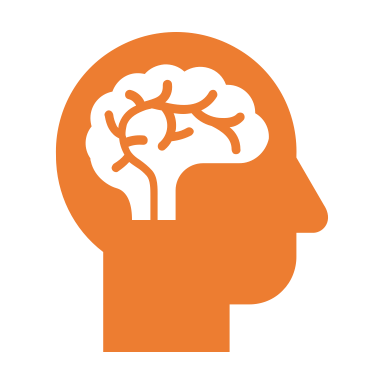 Self-Determination is the right all people have to make personal decisions, set their own goals, and decide how to work towards their goals.
Self-Determination & Dignity of Risk Fact Sheet
6
[Speaker Notes: Jane
Promoting self-determination in education and transition planning helps students gain confidence, independence, and a stronger voice in shaping their own lives, both now and in adulthood.]
Self-Determination Continued
Students with significant disabilities do not automatically develop self-determination skills. These skills must be taught.
Research says that self-determination skills are correlated with improved education and employment outcomes for students with disabilities.
Students actively engaged in their transition planning are likelier to have improved post-school education and employment success.
ICTW Self-Determination: The Engine Powering Transition Planning and Education
7
[Speaker Notes: Jane
Making choices about daily activities, goals, and preferences
Setting personal goals and creating steps to achieve them
Solving problems and making decisions independently or with support
Understanding their rights and advocating for themselves]
Self Determination makes a difference (YouTubeVideo)
8
[Speaker Notes: Jane]
ICTW Resources
Teaching Essential Self-Determination Skills-Webinar
Self-Determination Research Brief
Self Determination: The Engine Powering Transition Planning and Education-Webinar
Instruction in Self-Advocacy Research Brief
Self-Determination Strengths and Needs-Webinar
9
[Speaker Notes: Melanie 
Teaching Essential SD skills: goes through different curriculum that will help teach self-determination; 
SD: The engine powering transition planning: Gives background/history on self-determination, the importance of self-determination and the process for getting students involved in their IEPs
SD Strengths and Needs: Goes through the different self-determination transition assessments.]
Getting Youth Involved
Top Ten List for Youth Engagement
10
Dignity of Risk
11
[Speaker Notes: Melanie]
What is the riskiest thing you have ever done?What is the riskiest thing you have ever done?
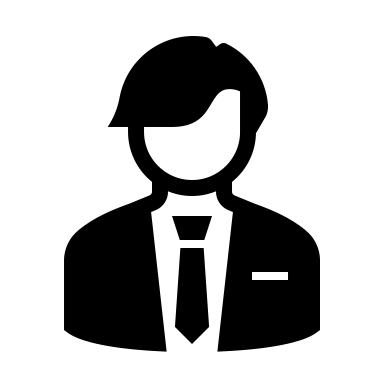 12
Dignity of Risk
Dignity of risk means being able to make choices that could have negative consequences and getting to experience those consequences
Education is a process, not a product.​ Failure is essential in the process of education that makes learning possible
Shouse, J. (n.d.). The Dignity of Risk; Kunc, N (2000)
13
[Speaker Notes: Jane:]
Ideas to Consider
14
(Bourne et al, 2023; https://ncapps.acl.gov/Past-Webinar/2023-03-23.html)
[Speaker Notes: Melanie]
Making Choices and Taking Risks
The Peanut Butter Falcon
A movie about the importance of allowing people with disabilities to make their own choices and live the life that they choose even though there are risks.
15
[Speaker Notes: Melanie]
What if….
16
[Speaker Notes: Melanie: What if you could only do part of the grocery shopping and not all of because people were afraid you would make a mistake?]
Places to start
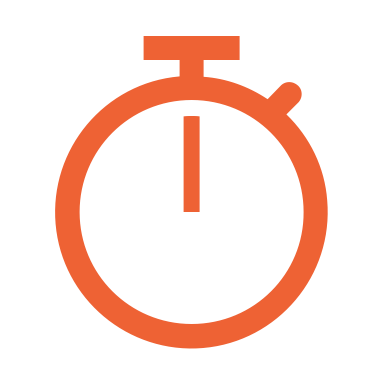 (Bumble & Worth, 2018)
17
[Speaker Notes: Jane]
Assessing Risk
Bumble & Worth, 2021
18
[Speaker Notes: Jane]
Example
(Bumble & Worth, 2021)
19
[Speaker Notes: Jane]
Summary
Self-determination should be the driving force in our efforts to educate students through the transition process.  
It’s important to create a culture that supports success and builds students’ self-esteem. When we take away a person’s opportunity to experience and learn from their decisions, we limit their potential for independence and their ability to feel good about themselves.
(Martin et al, 2020; Bourne et al, 2023)
20
[Speaker Notes: The process is just as important as the end product.  Opportunities can be missed when one only focuses on the product.

Risk shouldn’t be seen as an obstacle to a student’s success; it should be seen as part of the process of learning. 

"The process of assessing and teaching self-determinations skills, then providing opportunities for students to use their learned self-determination skills represents the engine driving secondary transition education"]
Questions?
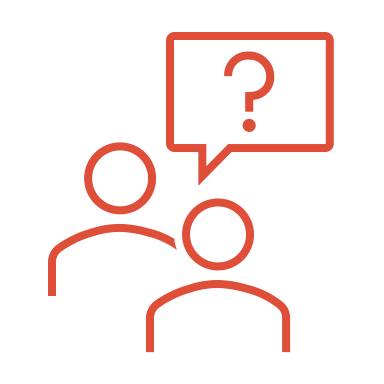 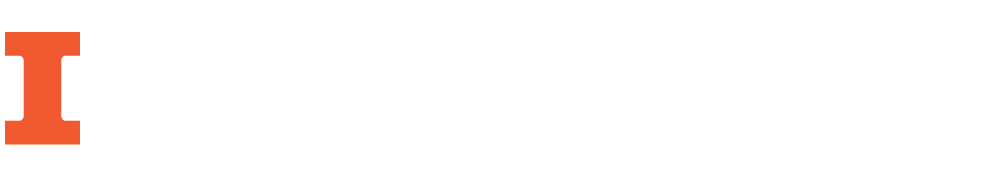 22
Resources
Prompting Sequence: https://static1.squarespace.com/static/5f0c90ea13980454b50863da/t/6019a6949440644e43953567/1612293781695/Prompting-Sequence-Tips%5B1%5D.pdf 
Prompting Procedures: https://cdn.vanderbilt.edu/vu-web/lab-wpcontent/sites/96/2020/02/12211548/Prompting-Procedures.pdf
Self-Determination: The Engine Powering Transition Planning and Education: https://ictw.illinois.edu/docs/librariesprovider25/briefs/self-determination/self-determination--the-engine-powering-transition-planning-and-education.pdf?sfvrsn=6842364e_3
23
References
Bourne, M.L., Messner, E., Arwood, S., Lipford, C. & Nehus, S. (2023, March 23). Person-Centered Approaches to Supporting Dignity of Risk for People with Disabilities. National Center on Advancing Person-Centered Practices and Systems. https://ncapps.acl.gov/Past-Webinar/2023-03-23.html 
Bumble, J. & Worth, C. (2021). Embracing Dignity of Risk in the Transition Process. Transition Tennessee. https://transitiontn.org/embracing-dignity-of-risk-in-the-transition-process/  
Kunc, N. (2000). Integration: Being realistic isn’t realistic. Electric Journal for Inclusive Education, 1(3).
Perilla, T. & Larsen, T. (n.d.) Self-Determination and Dignity of Risk. Mental Health and Developmental Disabilities National Training Center. https://www.mhddcenter.org/wp-content/uploads/2020/07/Self-Determination-Dignity-of-Risk-Fact-Sheet.pdf 
The Self-Determination Group. (2018). Self-Determination makes a difference [Video]. YouTube. https://www.youtube.com/@theself-determinationgroup5494 
Martin, J. E., Pulos, J. M., & Sale, P. (2020). Assessing and teaching critical self-determination skills to transition-age youth with disabilities. In P. Wehman & J. Kregel (Eds.), Functional curriculum for elementary and secondary students with special needs (4th ed., pp. 53-74). Austin, TX: Pro Ed.
24